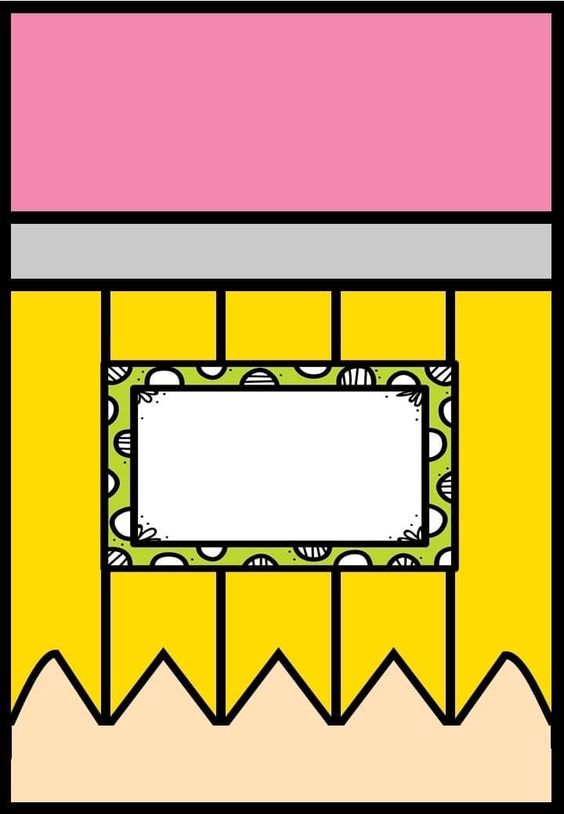 Notas 
Científicas
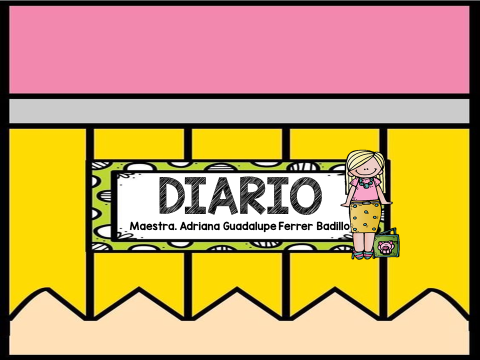 Semana del 08 al 12 de marzo 2021
Consulta científica
Sonidos: es la sensación producida en el órgano del oído por el cambio de presión generado por el movimiento vibratorio de los cuerpos sonoros, transmitido por un medio elástico en forma de ondas. Los sonidos son percibidos a través del aparato auditivo que recibe las ondas sonoras, que son convertidas en movimientos de los osteocillos óticos y percibidas en el oído interno que a su vez las transmite mediante el sistema nervioso al cerebro. Esta habilidad se tiene incluso antes de nacer.
Iglesias Simón; Pablo. "El diseñador de sonido: función y esquema de trabajo", ADE-Teatro N° 101. Julio-agosto de 2005. Páginas 199-215.
Lotería: Se reparten cartones entre los jugadores. Esos cartones están divididos en casilleros numerados de modo aleatorio. Una persona va extrayendo bolillas numeradas y diciendo en voz alta los números consignados en las bolillas, mientras los jugadores van tachando los números de sus cartones si coinciden con los que figuraban en las bolillas extraídas. Quien tacha antes todos los números que figuran en su cartón, gana el juego.
Sin autor (2021). Definición de lotería. Recuperado de: https://deconceptos.com/ciencias-sociales/loteria
Sombras:  es una región de oscuridad donde la luz es obstaculizada o esconde dejando un tono negruzco como una arboleda. Ocupa todo el espacio detrás de un objeto, es más, es el mismísimo objeto opaco con o sin una fuente de luz frente a él. La sección eficaz de una sombra es una silueta bidimensional o una proyección invertida del objeto que aspira la luz.
Victor I. Stoichita, Anna María Coderch Breve historia de la sombra. El tema de la sombra se desarrolló en la exposición La Sombra, Fundación Thyssen-Caja de Madrid, 2009.
Experimento: es todo un proceso complejo en el que se emplean medidas y se realizan pruebas para comprobar y estudiar algún proceso antes de ejecutarlo por completo, en un experimento se realizan todo tipo de estudios, a fin de constatar la funcionalidad del objeto en estudio. Teorías e hipótesis nacen a partir de los experimentos que se realizan entorno a una premisa
Redacción. ( Última edición:27 de enero del 2021). Definición de Experimento. Recuperado de: //conceptodefinicion.de/experimento/.
Semana del 08 al 12 de marzo 2021
Explicación al alumno
Sonidos: son ruidos que podemos escuchar por nuestro sentido del oído. Estos sonidos provienen de animales, cosas y objetos. Algunos son producidos con la boca, con las vibraciones o con otras partes que lo conforman.
Los alumnos escucharan varios sonidos que les resulten familiares de identificar en su hogar. Luego de decir sus suposiciones, los alumnos observaran en la Tablet el objeto al que correspondía.
Lotería: Son una serie de letras que al juntarlas se pueden formar muchísimas palabras diferentes, por un lado están las letras mayúsculas y por el otro las minúsculas. Así es mas fácil aprender como son y que letras llevan cada palabra.
Los alumnos jugaran con una lotería de sonidos, conforme vayan escuchando los sonidos, irán poniendo las fichas en el objeto correspondiente.
Sombras: es el reflejo de las cosas cuando se colocan a contra luz, podemos ver nuestras sombras en el suelo cuando hay sol y cuando ponemos una linterna frente a una superficie liza, podemos atravesar cosas y observar su sombra.
Los alumnos van a armar rompecabezas de animales, buscando cual es la sombra de ellos y armando la pareja de pares.
Experimento: es una forma que tienen las personas para poder conocer la respuesta de algo nuevo. Hacer un experimento requiere de ciertos pasos, incluso antes de saber la respuesta final, podemos dar ejemplos de lo que va a pasar, eso se llama hipótesis.
Los alumnos observaran el proceso de un experimento para saber como plantar una semilla, con forme vayan viendo el video, seguirán los pasos con sus materiales.